WIE KOMME ICH
ZUR POST?
Die Post
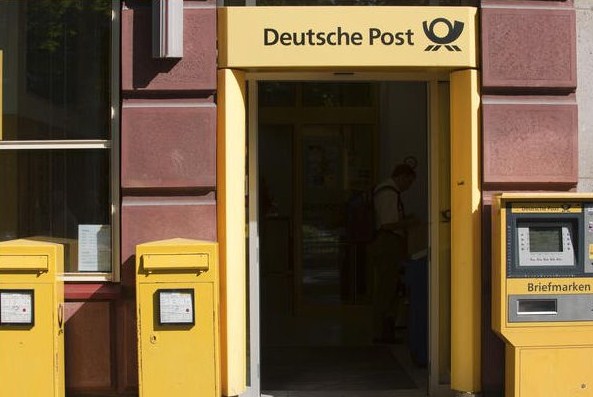 Das Rathaus
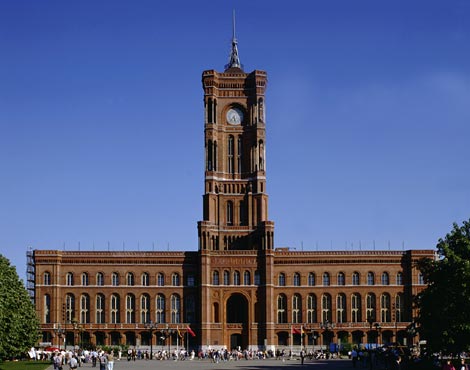 Die Kirche
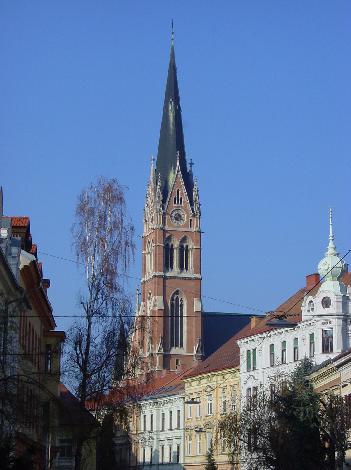 Die Apotheke
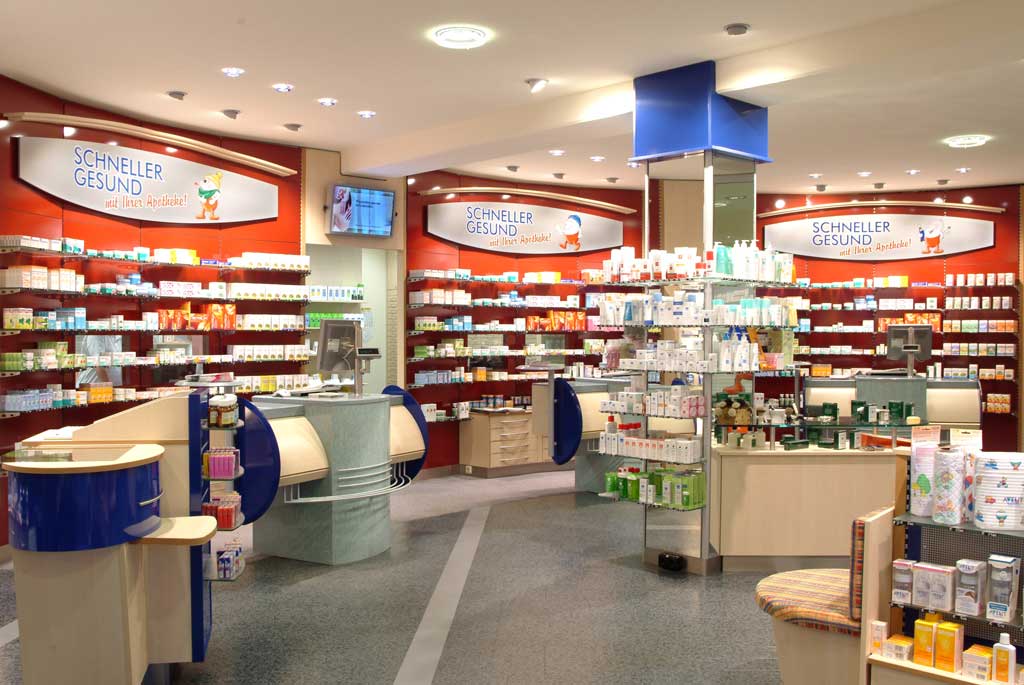 Der Bahnhof
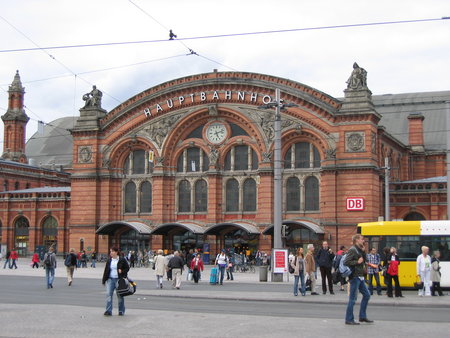 Das Schwimmbad
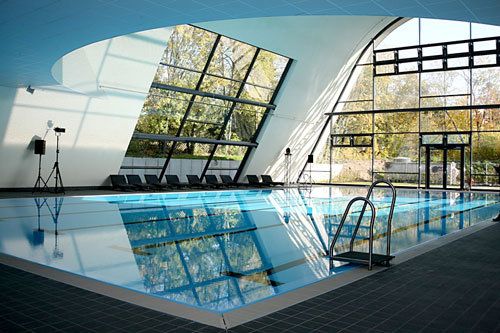 Der Stadtpark
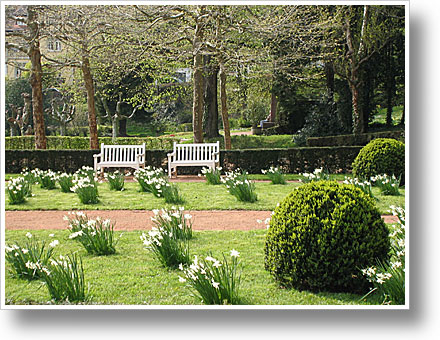 Die Ampel
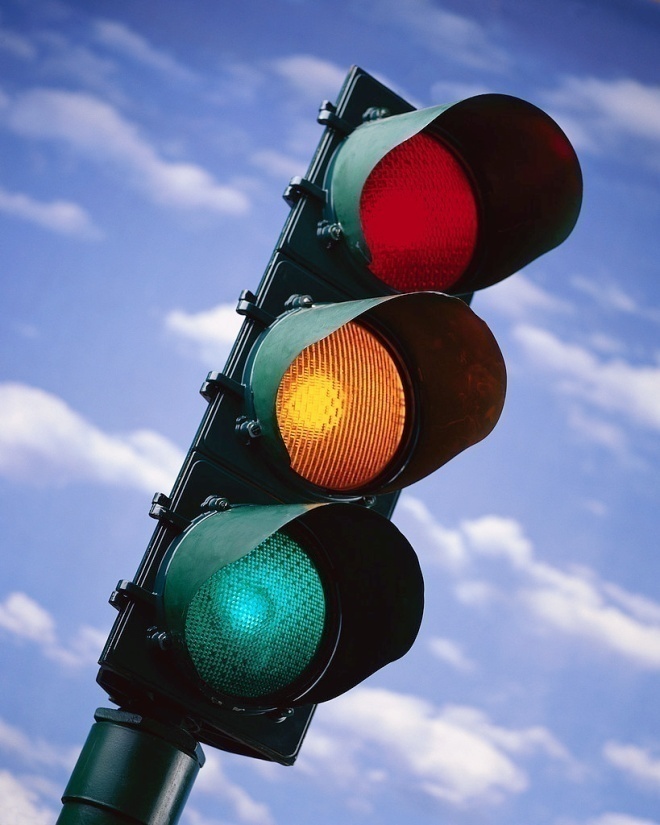 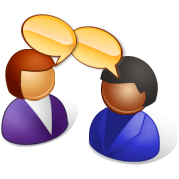 Guten Tag!
Wie komme ich zur Post?
Beethovenstraße
Fahren Sie geradeaus
bis zur Ampel!
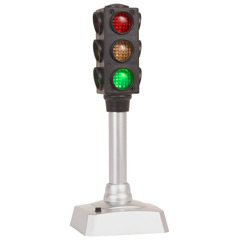 Fahren Sie dann
nach rechts
in die Beethovenstraße!
Guten Tag!
Wie komme ich zur Kirche?
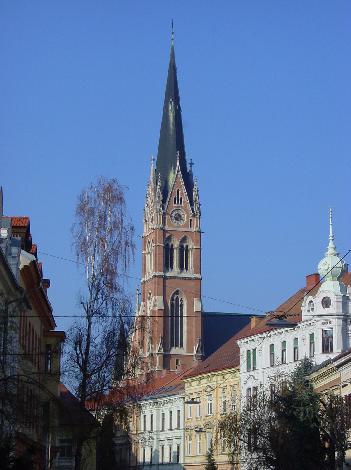 Mozartstraße
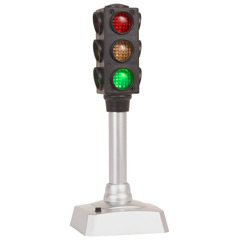 Fahren Sie geradeaus
bis zur Ampel!
Fahren Sie dann
nach rechts
in die Mozartstraße!
Guten Tag!
Wie komme ich zur Apotheke?
Schubertstraße
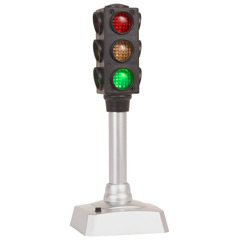 Fahren Sie geradeaus
bis zur Ampel!
Fahren Sie dann
nach rechts
in die Schubertstraße!
Guten Tag!
Wie komme ich zum Rathaus?
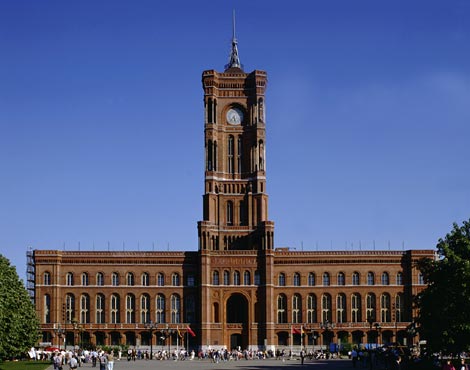 Wagnerstraße
Fahren Sie geradeaus
bis zur Ampel!
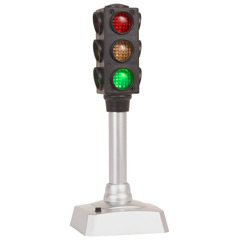 Fahren Sie dann
nach links
in die Wagnerstraße!
Guten Tag!
Wie komme ich zum Schwimmbad?
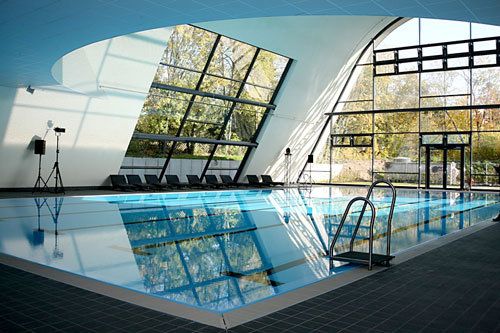 Schumannstraße
Fahren Sie geradeaus
bis zur Ampel!
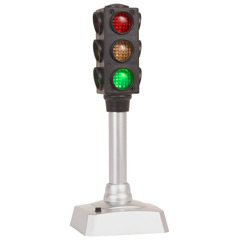 Fahren Sie dann
nach links
in die Schumannstraße!
Guten Tag!
Wie komme ich zum Bahnhof?
Haydnstraße
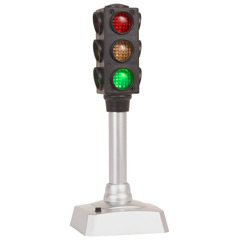 Fahren Sie geradeaus
bis zur Ampel!
Fahren Sie dann
nach rechts
in die Haydnstraße!
Guten Tag!
Wie komme ich zum Stadtpark?
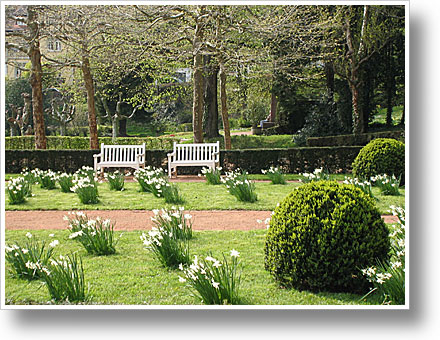 Weberstraße
Fahren Sie geradeaus
bis zur Ampel!
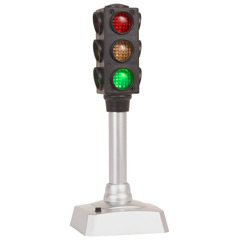 Fahren Sie dann
nach links
in die Weberstraße!
Bilan grammatical:
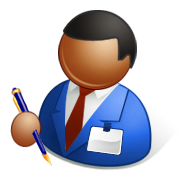 1) Comment demander son chemin:
Wie komme ich zum Bahnhof?
Wie komme ich zur Kirche?
Wie komme ich zum Rathaus?
2) L’impératif au pluriel:
Fahrt immer geradeaus!
(2ème personne du pluriel)
Fahren Sie immer geradeaus!
(Forme de politesse)
3ème personne du pluriel
Majuscule sur le pronom personnel